Colonial representation IN D. DEFOE’ s Robinson CrusoeJ. CONRAD’s Heart of DarknessE. M: FORSTER’S a Passage to India
Credits
Cattaruzzi Simone
Moratti Alex
					
Liceo delle Scienze Applicate   5 ASA
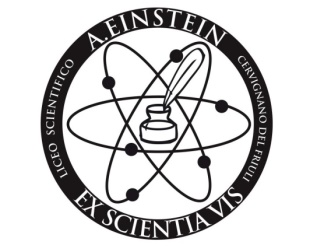 The aim of the Abstract
Denying the idea of the colonised that was created by colonisers, with the purpose to subdue  colonised people
To condemn the European domination based on a binary vision of the world
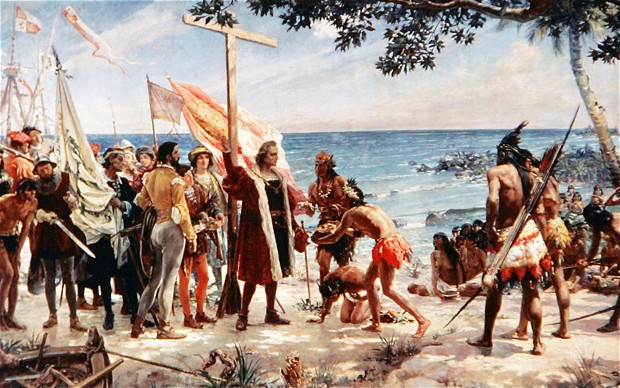 Colonialism
The domination of the powerful over the less powerful was justified by Colonial literature
It conveys the idea of the colonised as “others and inferior” in order for the coloniser to subdue them
Colonial representation creates a false image of the colonised to control them: it is an unreal  political representation
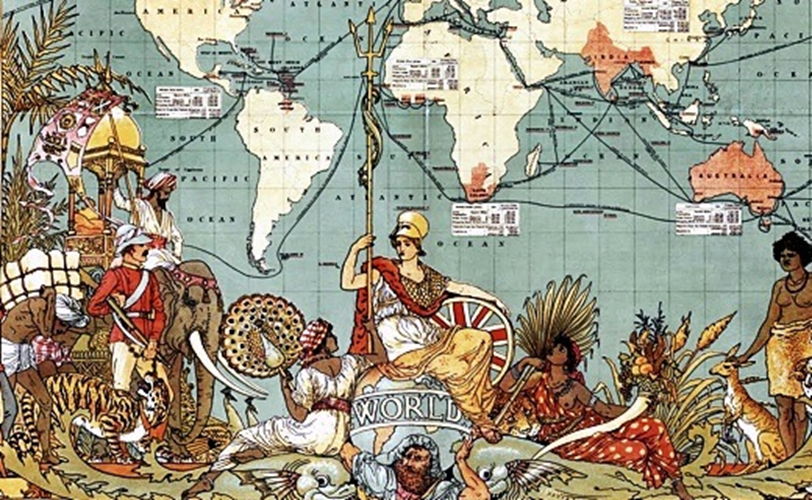 Colonialism in Postcolonial Fiction
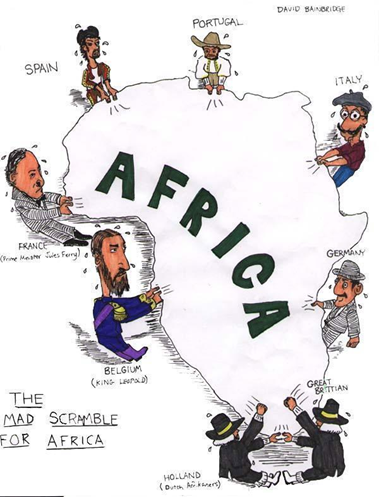 An example of three European novels :
Robinson Crusoe by Daniel Defoe

Heart of Darkness  by Joseph Conrad 

A Passage to India by E. M. Forster
Colonial Literature: Robinson Crusoe
It seems only an adventure novel, but it justifies European attempts to colonise other countries
Robinson reflects the idea of the European man, while Friday reflects the idea of the colonised
Robinson becomes Friday’s master
Friday changes his habits 
Robinson’s aim is to improve his situation
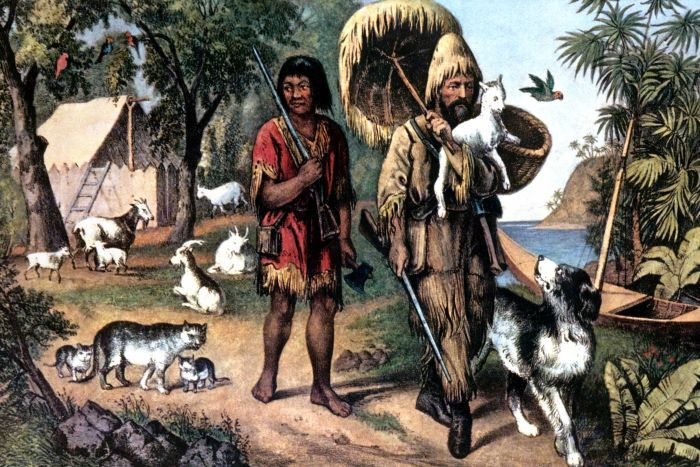 The Colony. A Representation
Subjugation: European sense of superiority, Robinson puts his feet on Friday’s head 	
Natives are represented as cannibals and wild, very different from civilised and respectful European people 
Domination: Robinson imposes his culture and traditions to control the natives
Friday speaks in his master’s                                                                                words and imitates his actions
This  creates an Identity Crisis
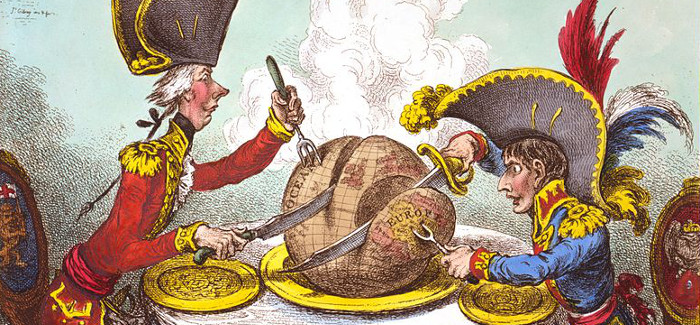 The Use of Religion
Europeans brought Christianity and their culture into the New World
Power: Robinson seems to influence                                                                                                 Friday’s mind without explaining him  his religious principles
Robinson imposes his language to Friday
Robinson cheats Friday: he makes                                                                                             him  believe that his teachings will save                                                                                                           his  soul
The purpose is to control and prevail                                                                                                       over the natives to gain power
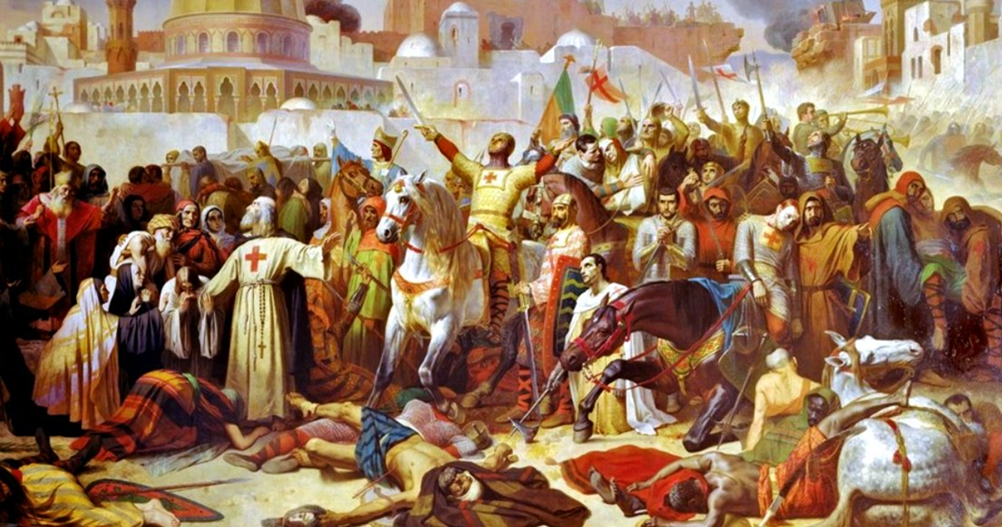 Colonial Literature. Heart of Darkness
Capitalist attitude to improve colonisers’ wealth at all costs
Domination toward racial ideas: natives are enslaved to be under control
Conrad represents the colonists and the colonised in a binary opposition: the colonist are rational and superior while the Africans are inferior
The novel illustrates the European’s purpose: the exploitation of ignorant natives to gain money with ivory trade
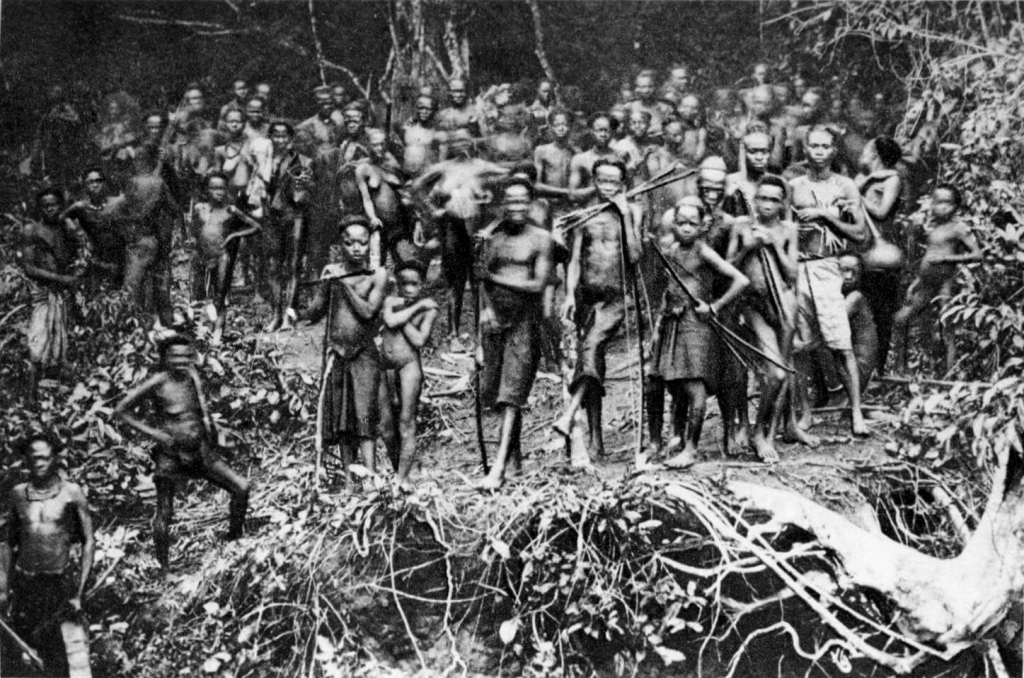 E. M. Forster’s A Passage to India
A Passage to India represents: racial antagonism, two great races with different heritage and history.  Face each other
The English people suffered from arrogance and racial superiority, 
The Indians suffered from contempt and nationalist sentiments.
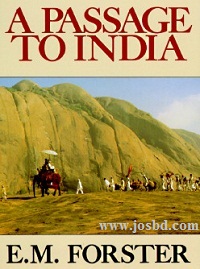 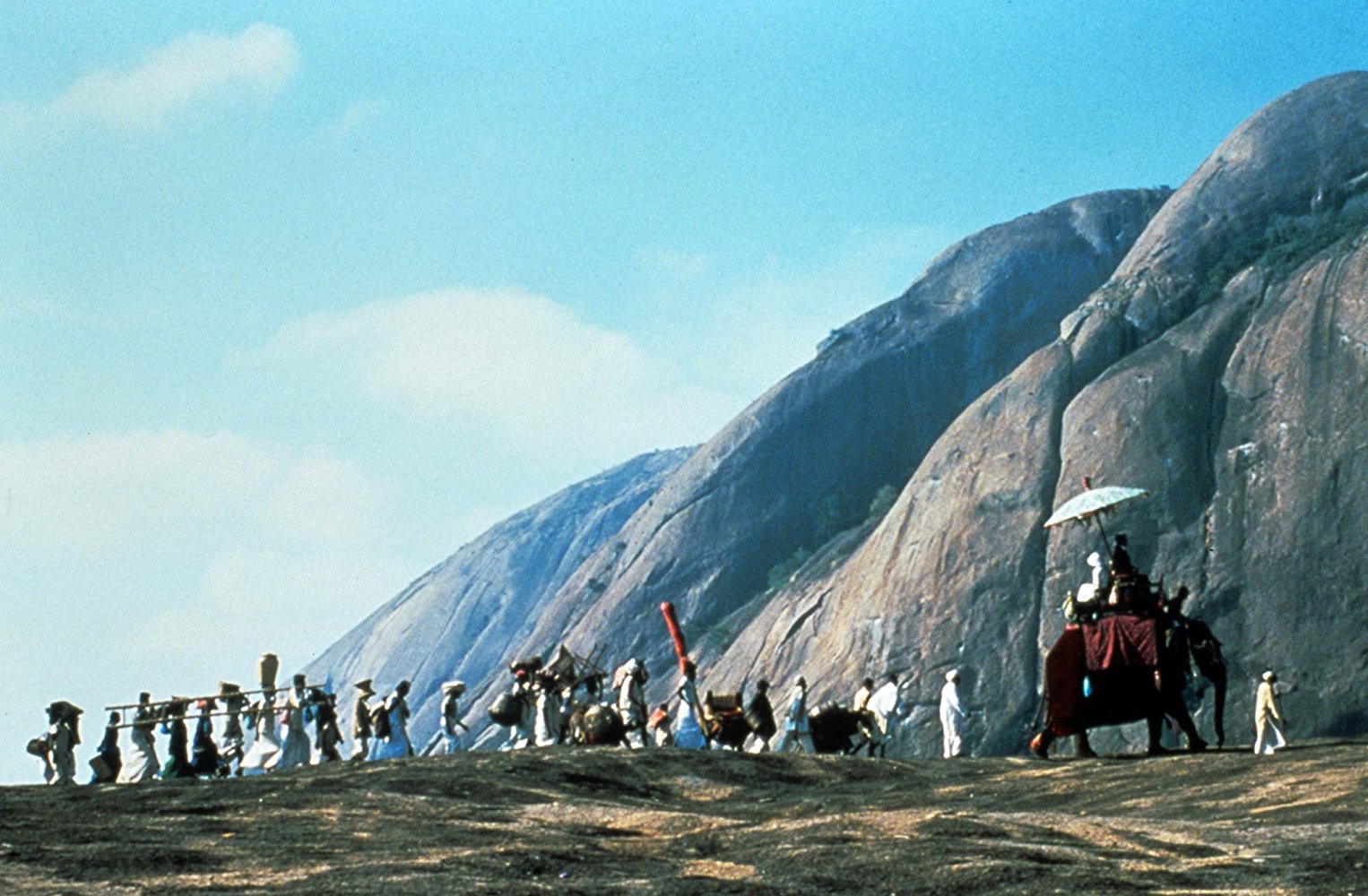 Conclusion
Through their  novels the three writers deal with 
imperialism
racism
class and cultural conflict 
They show how colonialism creates a false illusion: the belief that the West is “self” and the East is “the other”
Superiority versus Inferiority
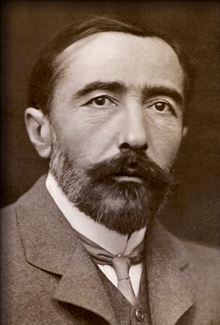 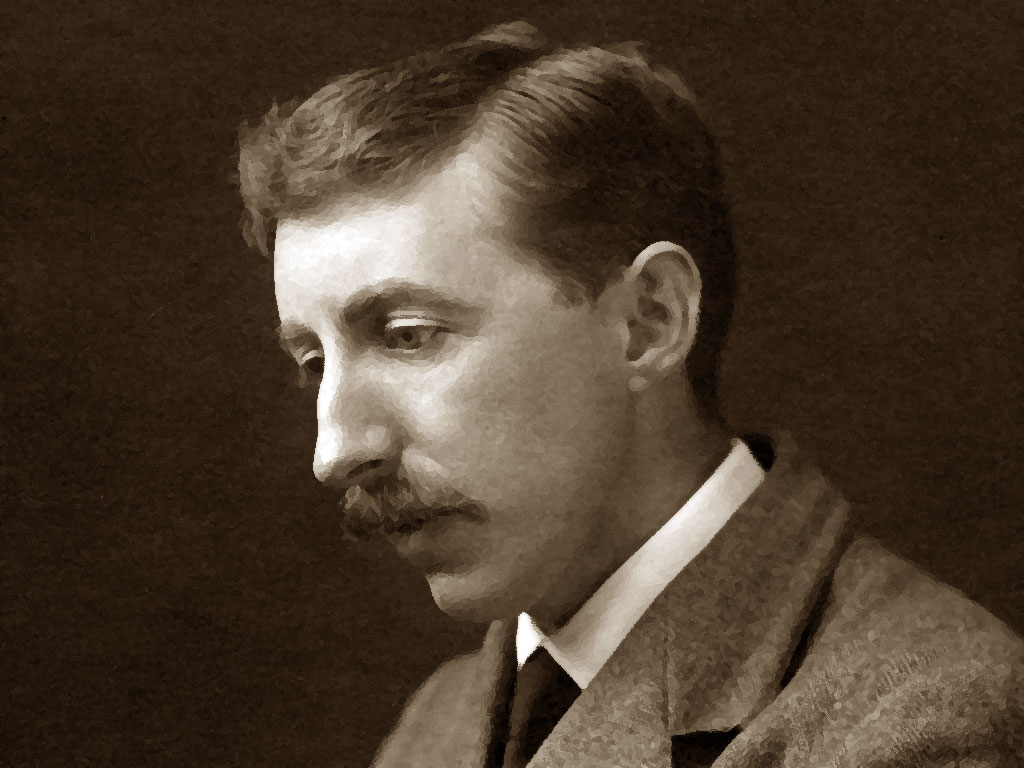 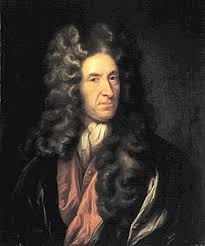 Bibliography
https://www.google.it/search?q=Robinson+Crusoe&rlz=1C1YBKB_enIT505IT508&source=lnms&tbm=isch&sa=X&ved=0ahUKEwiPqZap2rLZAhUJmbQKHXeUAqoQ_AUICigB&biw=1280&bih=918#imgrc=JKj7dgp6BvrSXM
https://www.google.it/search?q=colonialismo&rlz=1C1YBKB_enIT505IT508&source=lnms&tbm=isch&sa=X&ved=0ahUKEwiSpo2Q27LZAhVMaVAKHWSkAKMQ_AUICigB&biw=1280&bih=918
https://www.google.it/search?q=Conrad+Heart+of+Darkness&rlz=1C1YBKB_enIT505IT508&source=lnms&tbm=isch&sa=X&ved=0ahUKEwjrndyg9LTZAhUHUBQKHS2hB0sQ_AUICigB&biw=1280&bih=918#imgrc=hZMAfFQe6IU4dM:
https://www.google.it/search?q=colonialismi&rlz=1C1YBKB_enIT505IT508&oq=colonialismi&aqs=chrome..69i57j0l5.3141j1j9&sourceid=chrome&ie=UTF-8
https://www.google.it/search?q=colonialismi&rlz=1C1YBKB_enIT505IT508&source=lnms&tbm=isch&sa=X&ved=0ahUKEwiX172R9bTZAhWFXBQKHfbYAuAQ_AUICygC&biw=1280&bih=918
https://en.wikipedia.org/wiki/A_Passage_to_India
THANKS FOR ATTENTION